Aligning Risk to Mission
Tyson Olson
Idaho National Laboratory
Tyson.Olson@inl.gov
1
Principles of Enterprise Risk Management
Governance Framework is Important 
Managers Own the Risk 
Transparency Supports Informed Decision Making 
Forums for Discussing Risk are Important 
Diversity of People and Thought Aids Risk Management 
Risk Management Should Be Integrated into Key Agency Processes 
Planning Fosters a Culture of Resilience
Source: Playbook: Enterprise Risk Management for the U.S. Federal Government
ERM at INL
Enterprise Risks are identified using Laboratory processes (MRMs, Senior MRMs, KPIs, Assessments, Etc) as well as top down insights from INL Leadership (e.g., portfolio review meetings, or strategic planning meetings)

Risks are categorized under the following categories based on their primary nature: Strategic, Research/Mission, Operations, Finance, People

Risks are tied to the Laboratory Agenda.

Risks are ranked according to a common probability and consequence framework.

A strategy of monitor, mitigate, or avoid is decided.

Risks and associated actions are tracked through a common software tool.

The Enterprise Risk Register informs the Integrated Priority List (IPL) process for funding decisions.

Risks and the associated actions and strategy are reviewed and updated quarterly as part of the Senior MRM.
3
INL Mission
“Discover, demonstrate and secure innovative nuclear energy solutions, clean energy options and critical infrastructure.”
4
INL Mission Organizations
Nuclear Science & Technology

Energy and Environmental Science & Technology

National and Homeland Security Science & Technology

Advanced Test Reactor

Materials and Fuels Complex
5
Mission Enabling Initiatives
Science & Technology
Laboratory Support
Community Engagement
6
Mission Enabling Initiatives
7
Mission Enabling Initiatives
8
Risk Integration
Risk In Performance Reporting
10
Risk In Performance Reporting
11
Risk In Performance Reporting
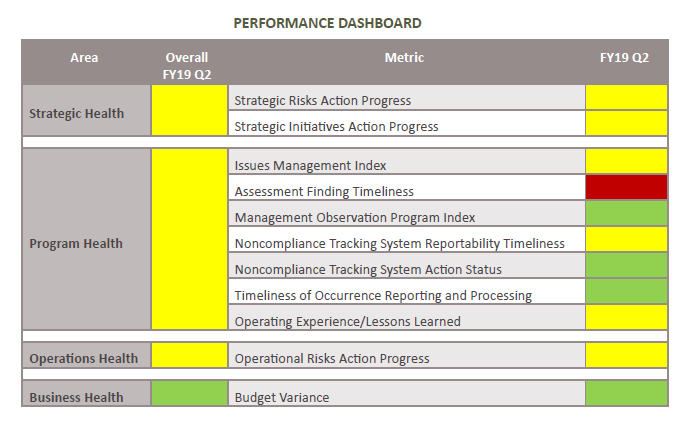 12
ERM Structure
Sr MRM
& Enterprise Risk Register
Directorate MRMs 
& Risk Register
Customized
ERM Tool
14
Enterprise Risk Register
15
Performance Reporting Risk Register
16
Risk Register Alt
17
Risk Register Alt
18
Risk Register Alt
19